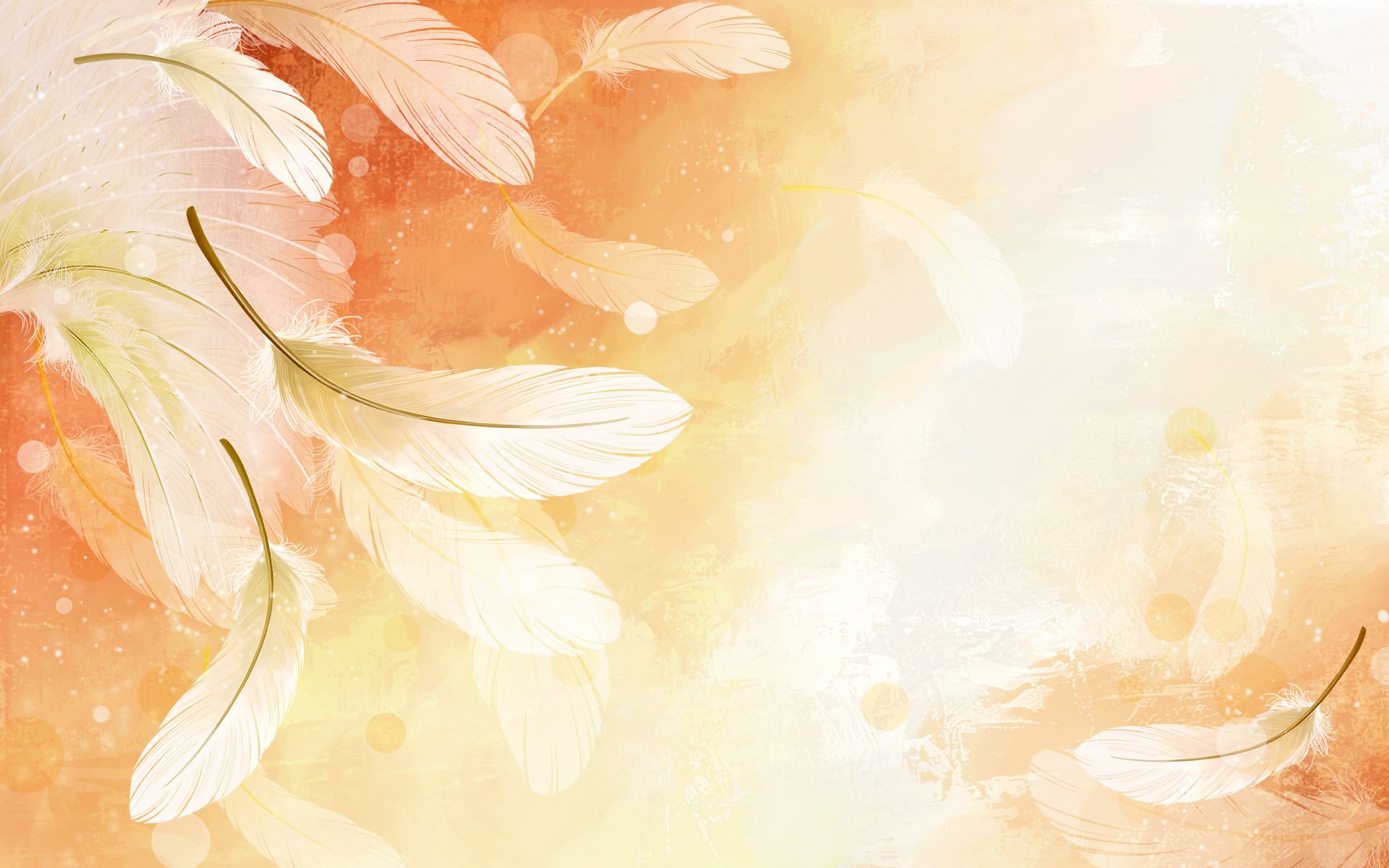 Методическое объединение
МАУДО «ЦВР «Подросток»

 Тема: «Профессиональное выгорание педагогов:
 причины, следствия и как с этим бороться»
Выполнила: Полешко Татьяна Николаевна
Оренбург 2025
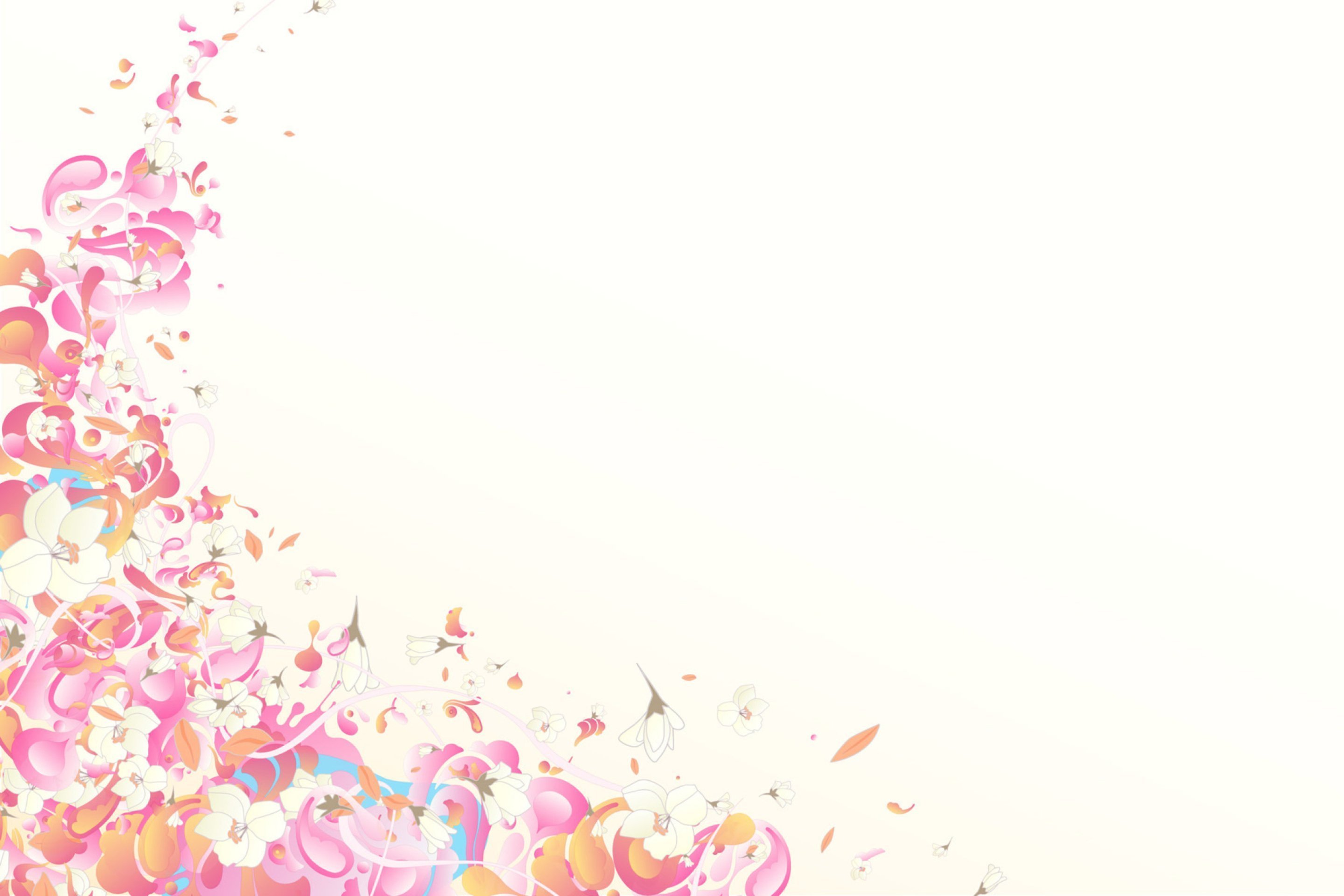 Выгорание — это истощение из-за постоянного стресса на рабочем месте, с которым не удалось справиться.
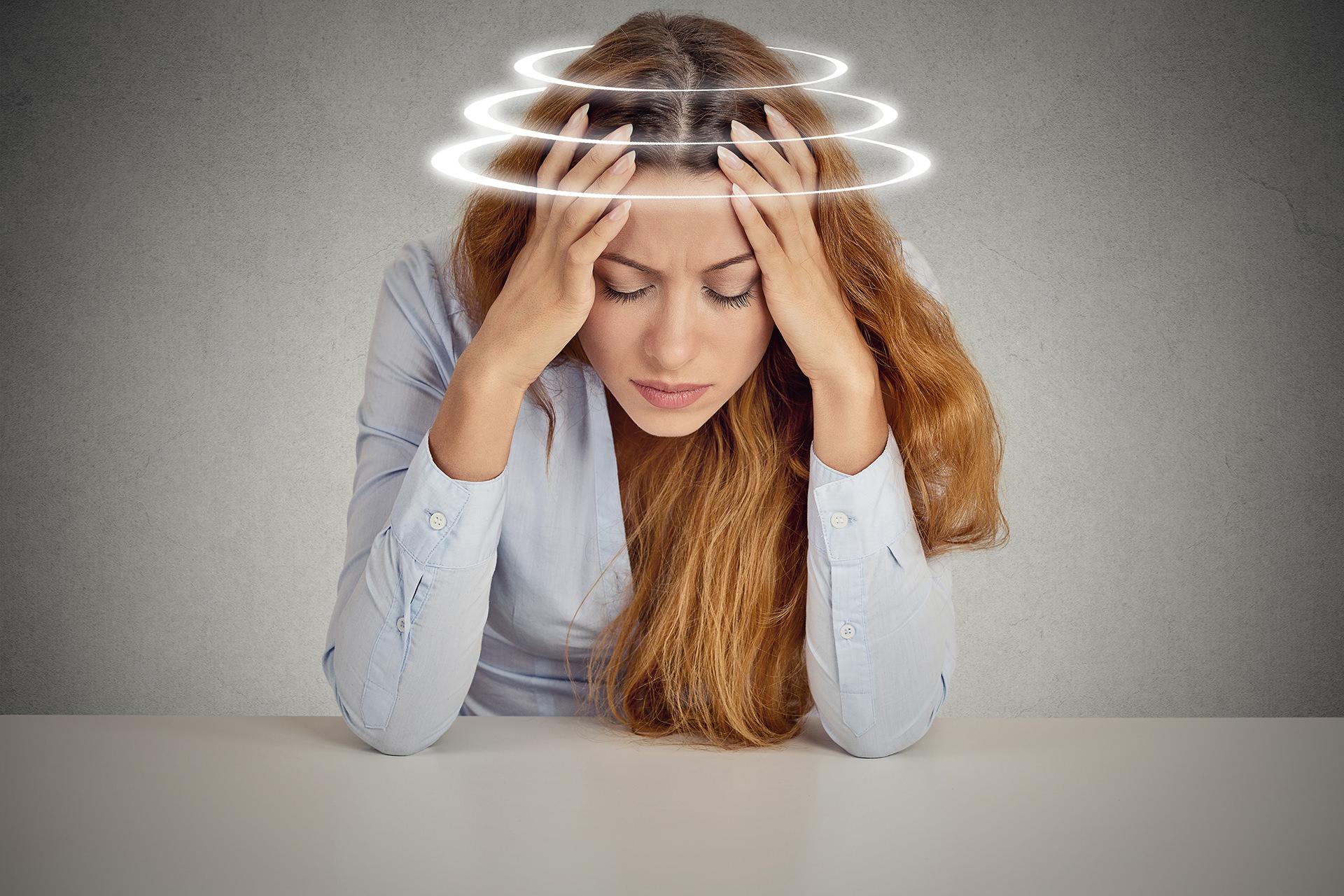 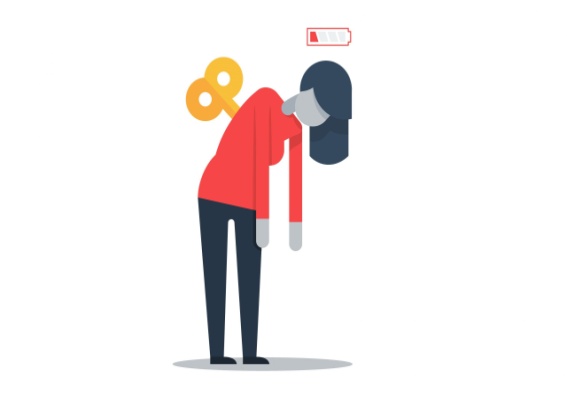 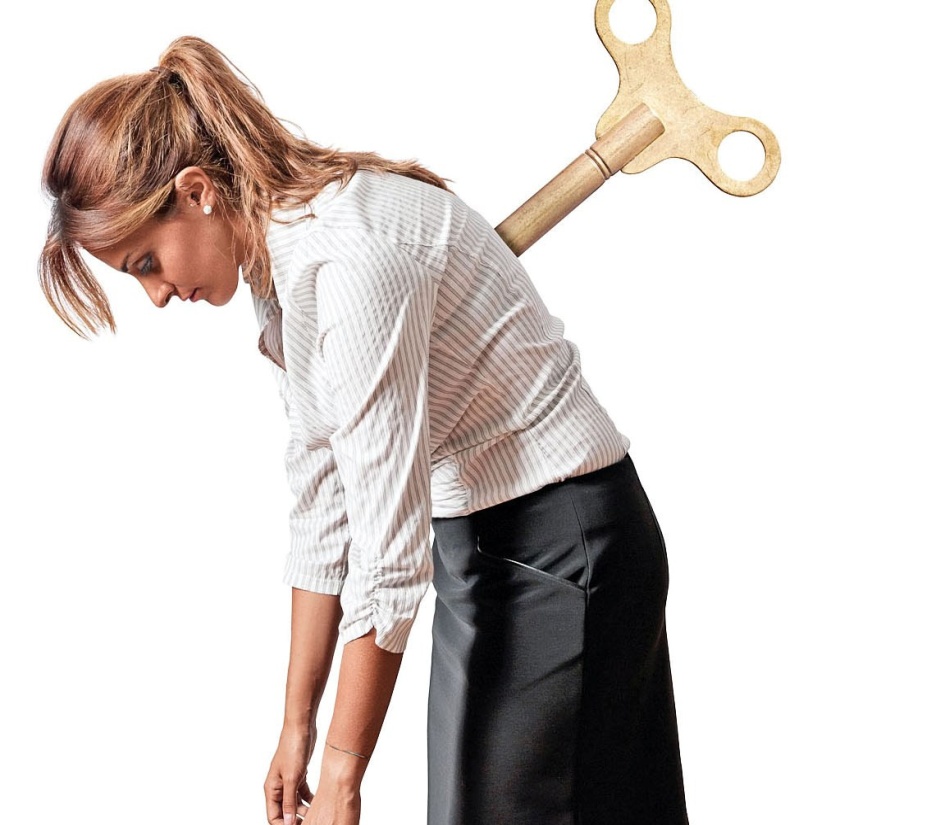 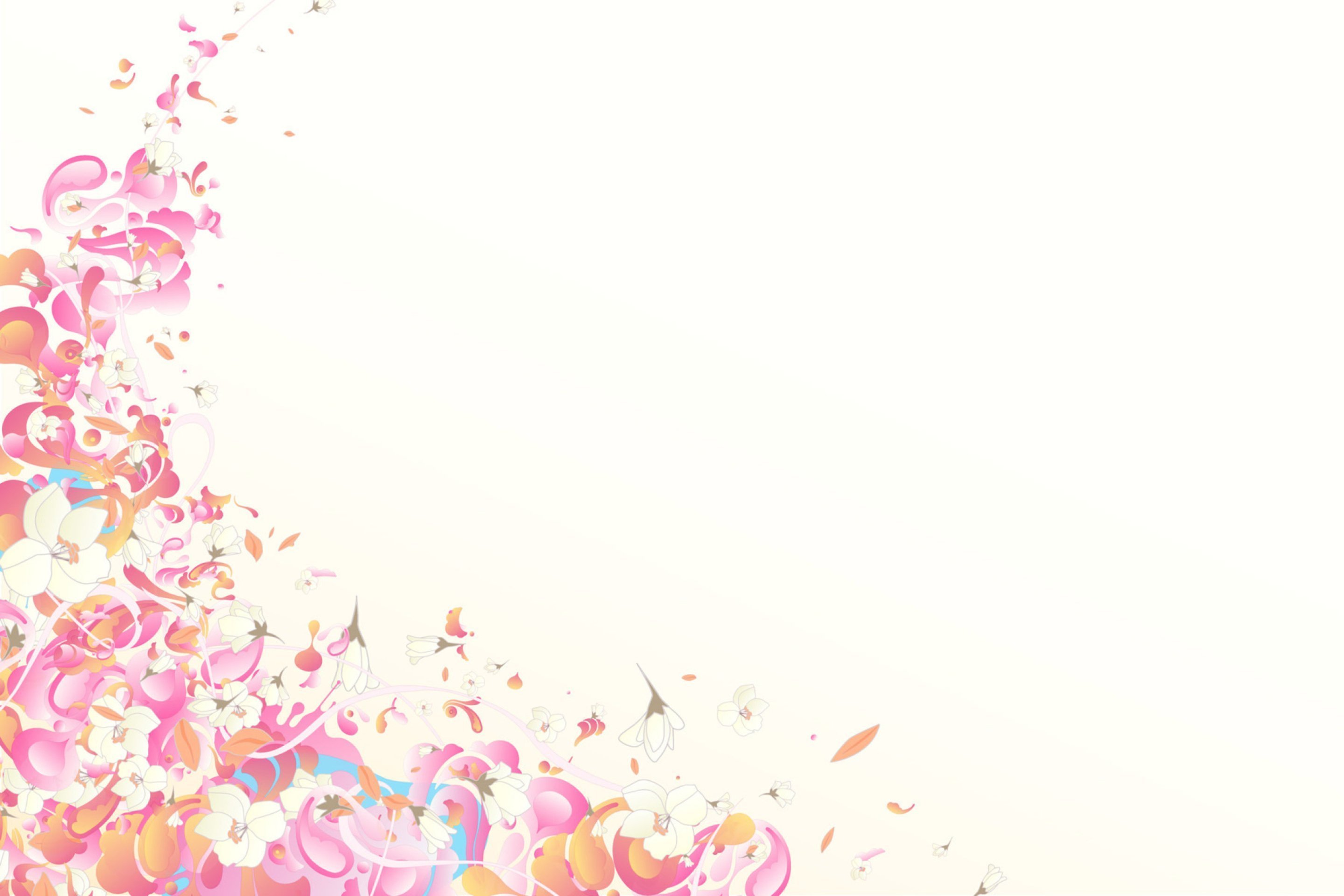 Три синдрома выгорания:
Эмоциональное истощение обнаруживает себя в чувствах беспомощности, безнадежности, в эмоциональных срывах, усталости, снижении энергетического тонуса и работоспособности, возникновении физического недомогания.
Деперсонализация проявляется в деформации отношений с другими людьми. В одних случаях это может быть повышение зависимости от других. В других случаях – повышение негативизма по отношению к людям.
Сокращенная профессиональная реализация (или редукция личных достижений) – третий компонент выгорания. Может проявляться либо в тенденции к негативному, либо в редуцировании собственного достоинства.
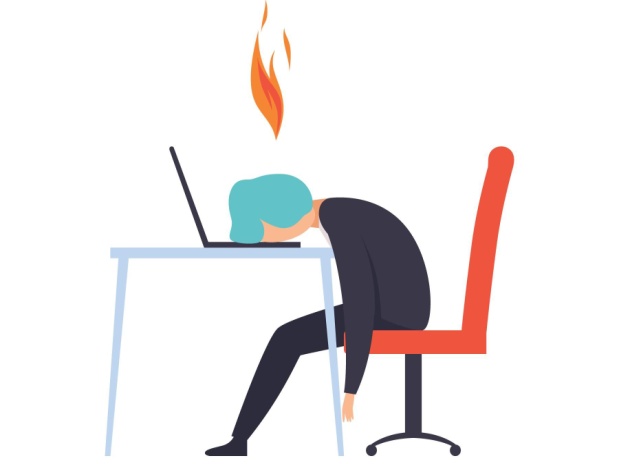 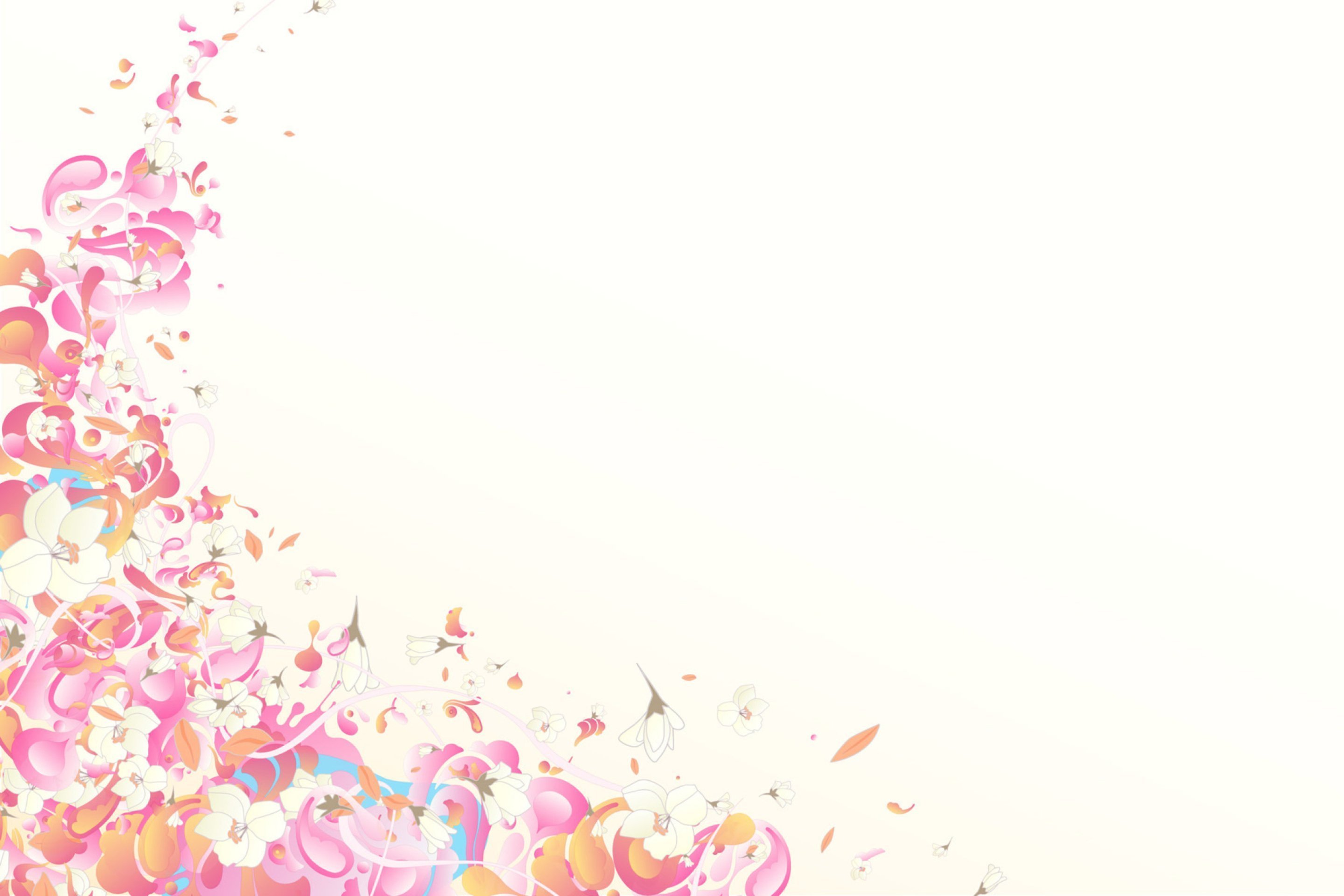 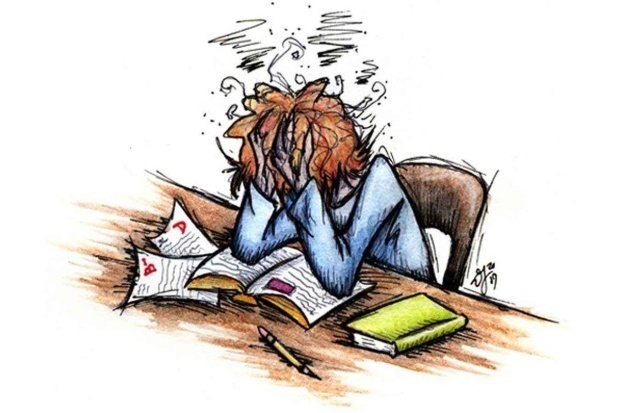 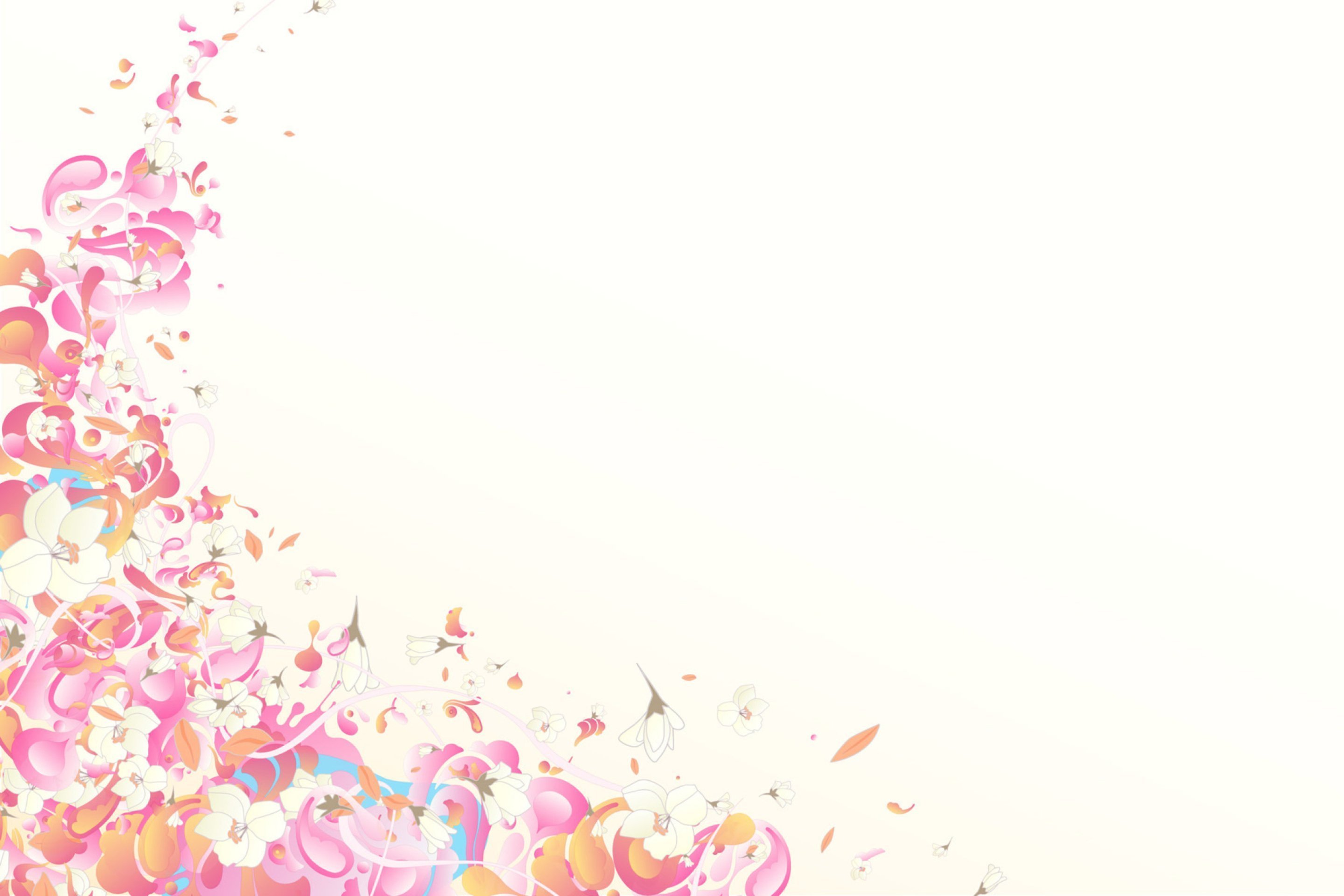 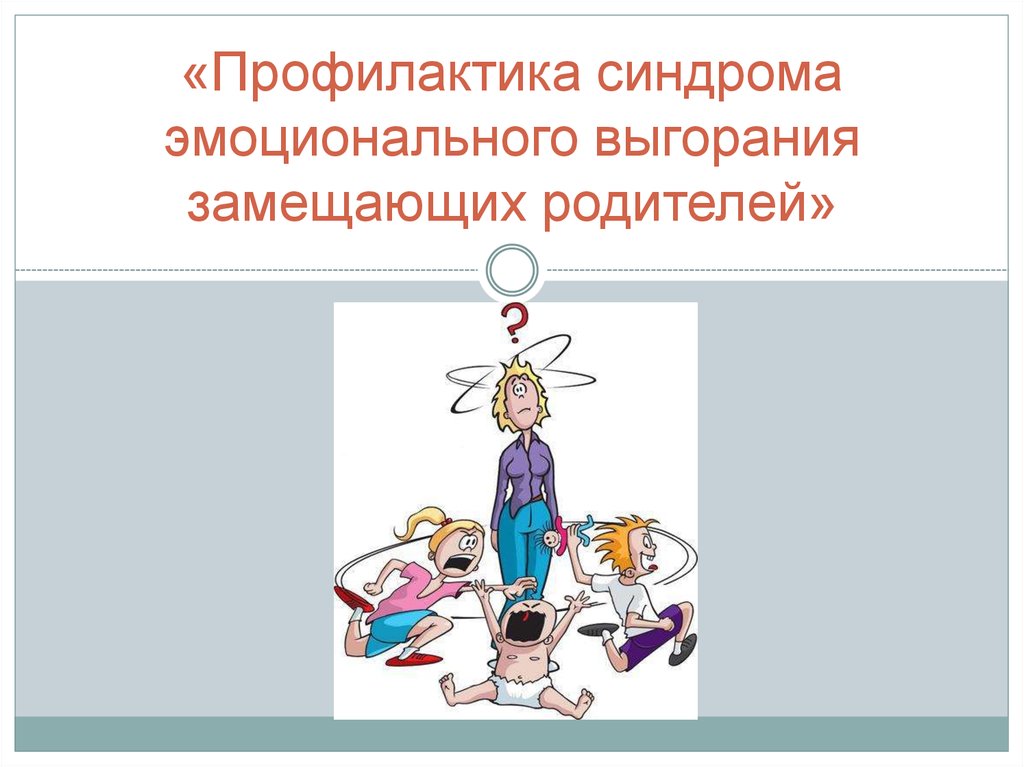 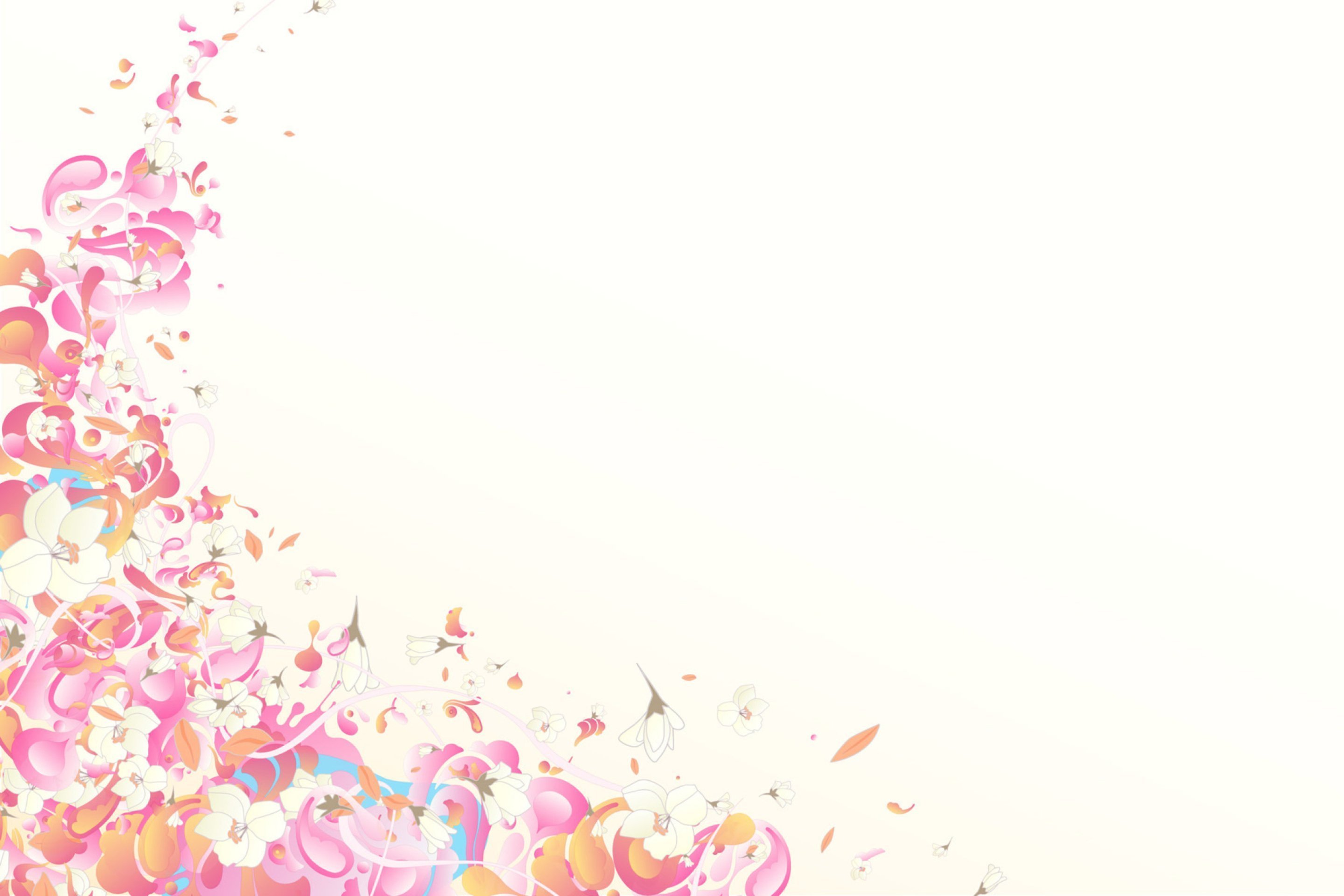 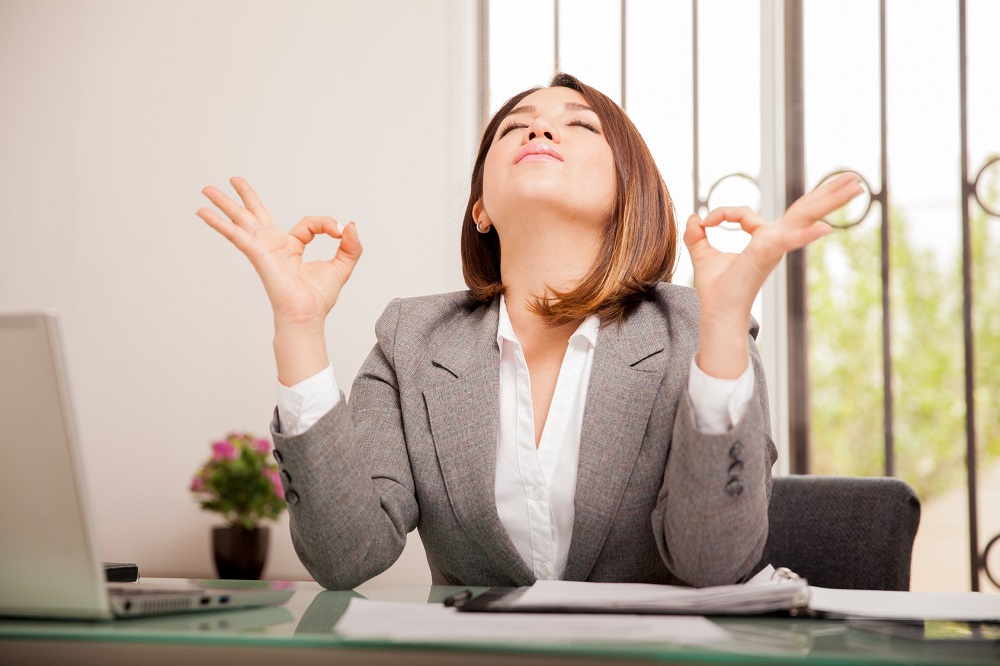 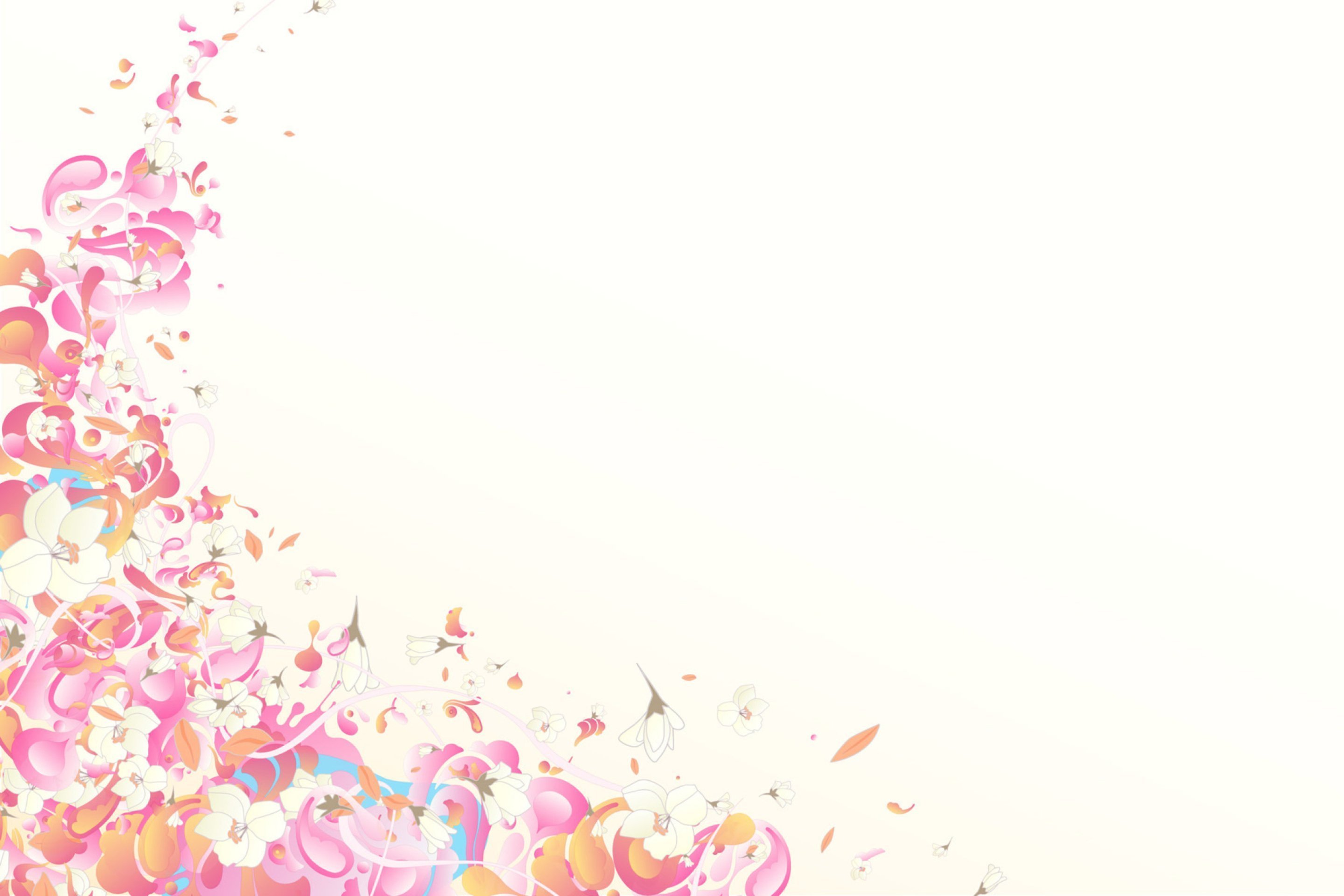 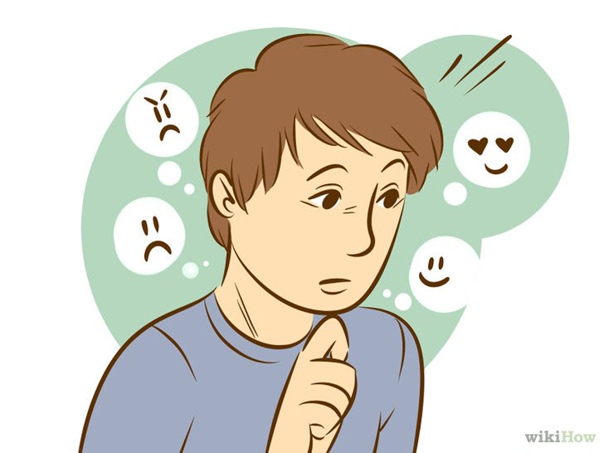 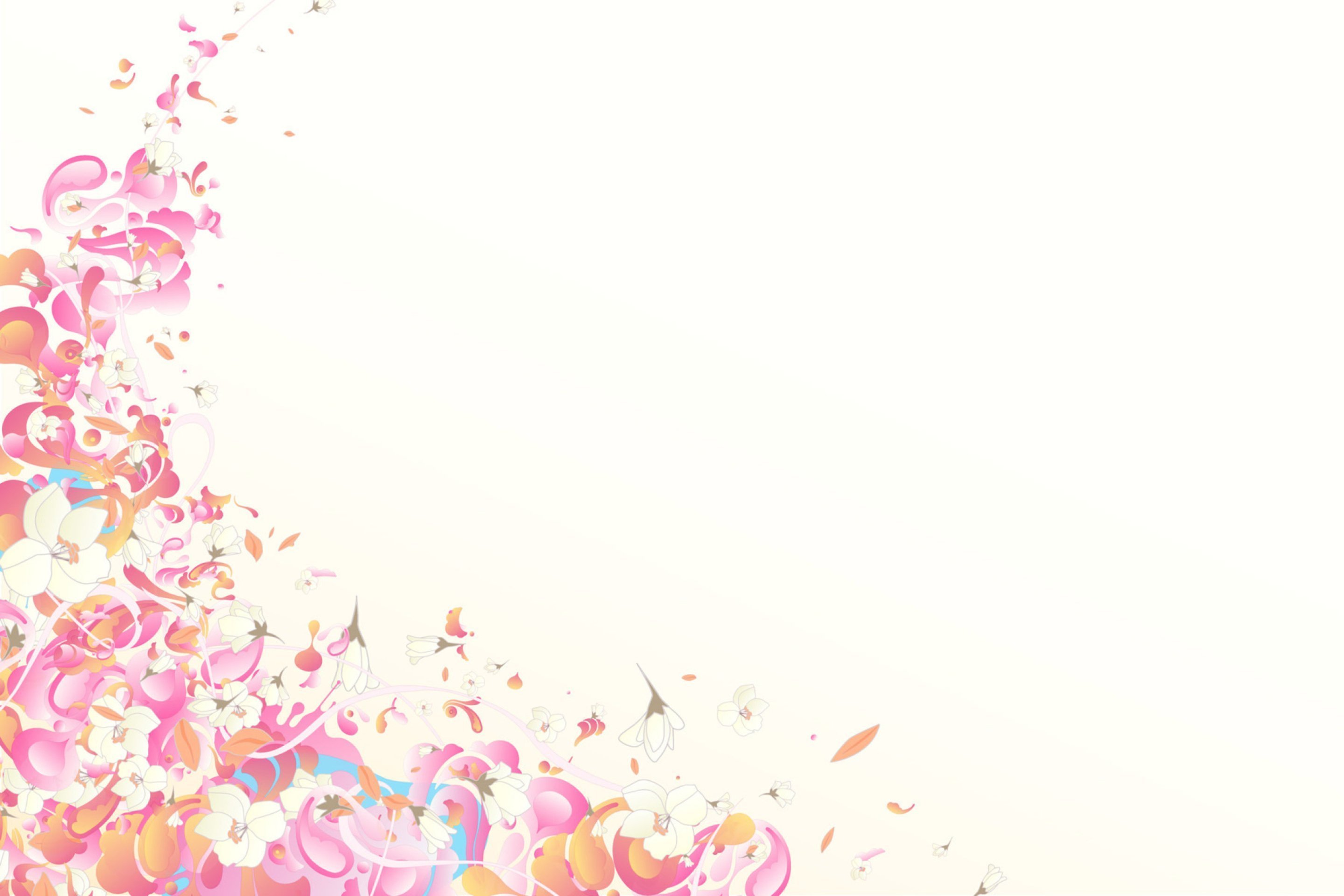 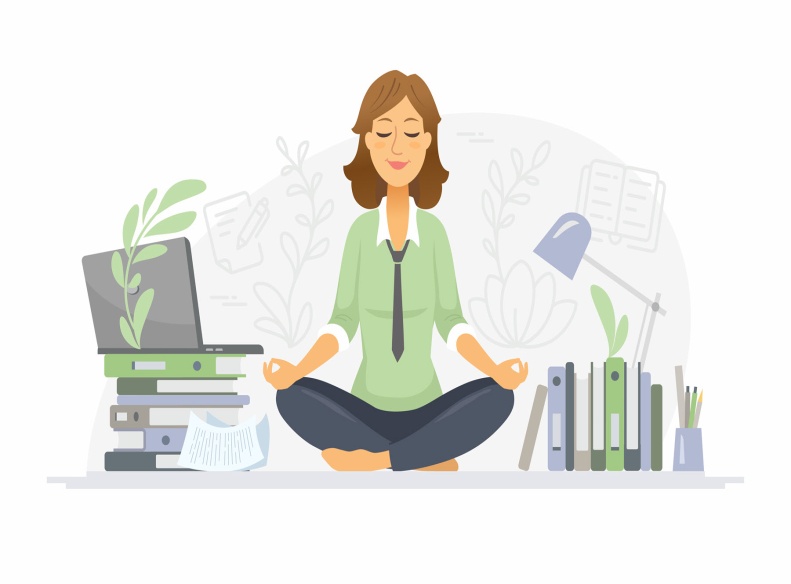 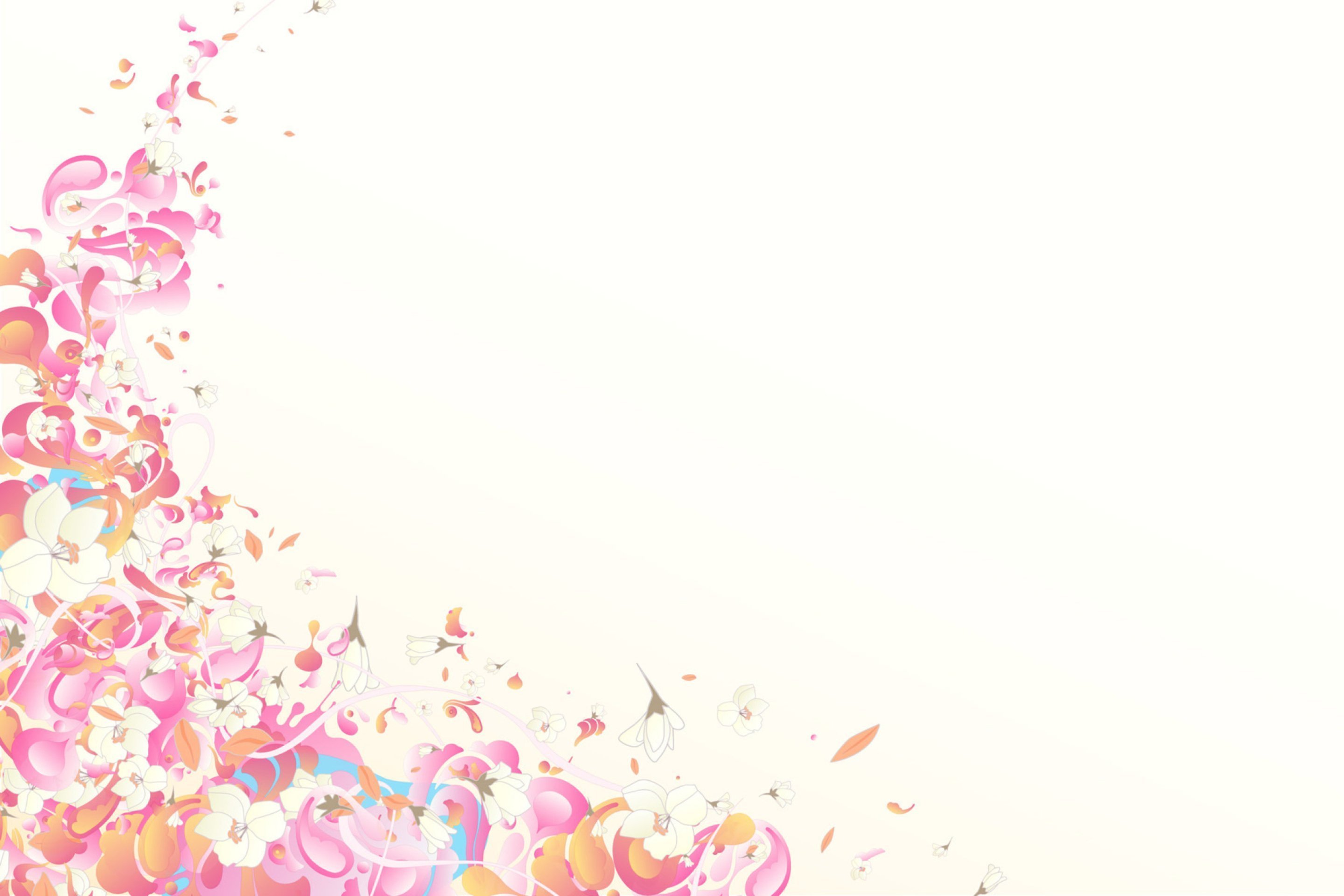 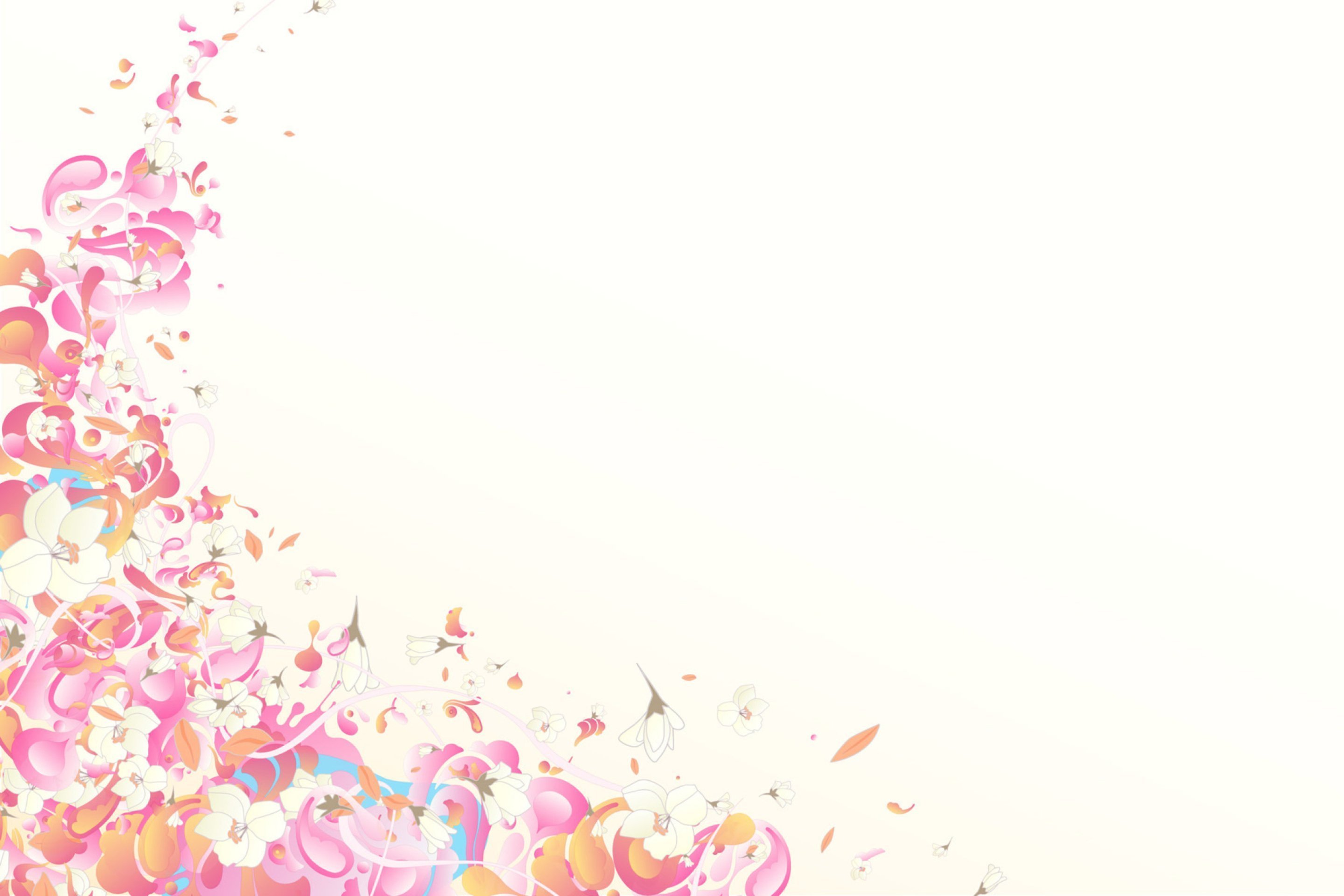 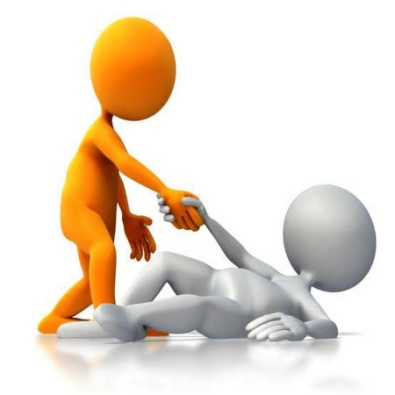 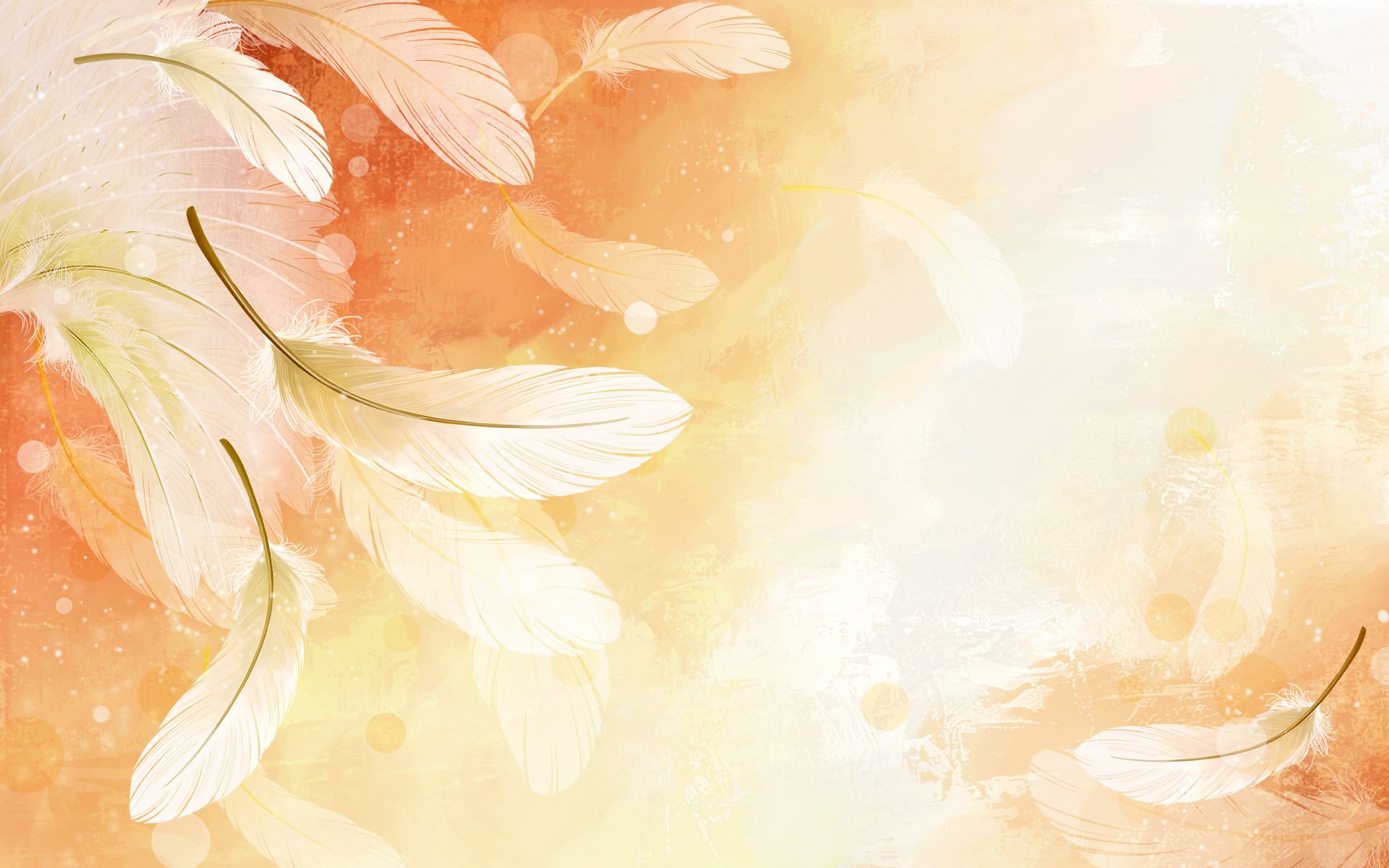 Благодарю за внимание!